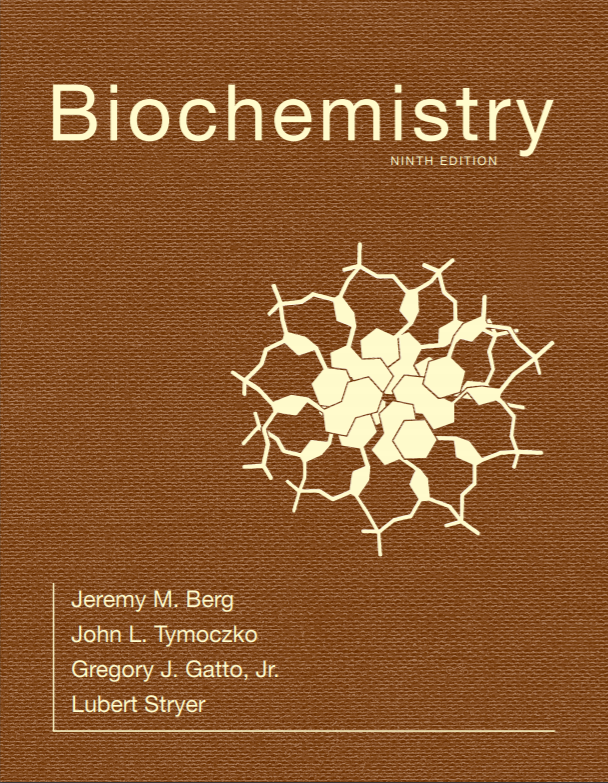 Chapter 4
DNA, RNA, and the Flow of Genetic Information
© 2019 W. H. Freeman and Company
[Speaker Notes: Corresponding Chapters: 1, 2, 8, 9, 10]
CHAPTER 4DNA, RNA, and the Flow of Genetic Information
[Speaker Notes: Family resemblance, very evident in this photograph of four sisters, results from having genes in common. Genes must be expressed to exert an effect, and proteins regulate such expression. One such regulatory protein, a zinc-finger protein (zinc ion is blue, protein is red), is shown bound to a control region of DNA (black). [(Left) © Nicholas Nixon, courtesy Fraenkel Gallery, San Francisco. (Right) Drawn from 1AAY.pdb.]]
Ch.4 Learning Objectives
By the end of this chapter, you should be able to:
Distinguish between nucleosides and nucleotides.
Identify the bases of DNA and RNA.
Distinguish between DNA and RNA.
Explain how DNA is replicated.
Explain how information flows from DNA to protein.
Identify some key differences between prokaryotic and eukaryotic genes.
Ch.4 Outline
4.1 A Nucleic Acid Consists of Four Kinds of Bases Linked to a Sugar–Phosphate Backbone
4.2 A Pair of Nucleic Acid Strands with Complementary Sequences Can Form a Double-Helical Structure
4.3 The Double Helix Facilitates the Accurate Transmission of Hereditary Information
4.4 DNA is Replicated by Polymerases That Take Instructions from Templates
4.5 Gene Expression Is the Transformation of DNA Information into Functional Molecules
4.6 Amino Acids Are Encoded by Groups of Three Bases Starting from a Fixed Point
4.7 Most Eukaryotic Genes Are Mosaics of Introns and Exons
The Central Dogma
The flow of genetic information is generally from DNA to RNA to proteins, a scheme called the central dogma.
Section 4.1 A Nucleic Acid Consists of Four Kinds of Bases Linked to a Sugar­­–Phosphate Backbone
Nucleic acids are long, linear polymers constructed from four types of monomers.
Each monomer consists of a sugar, a phosphate, and a nitrogenous base.
The sequence of the bases is the information content of the nucleic acid.
Polymeric Structure of Nucleic Acids
[Speaker Notes: FIGURE 4.1 Polymeric structure of nucleic acids.]
DNA and RNA Differ in the Sugar Component and One of the Bases
The sugar component of deoxyribonucleic acid (DNA) is deoxyribose, a ribose in which the 2’-hydroxyl is replaced with a hydrogen.
Ribonucleic acid (RNA) contains the sugar ribose.
The backbones of DNA and RNA consist of sugars linked by phosphodiester bridges between the 3’-hydroxyl of one sugar and the 5’-hydroxyl of an adjacent sugar.
Bases are attached to carbon atom 1’ in the sugar.
Two of the bases are purines (adenine and guanine), and two are pyrimidines [cytosine and thymine (DNA) or uracil (RNA)].
Ribose and Deoxyribose
[Speaker Notes: FIGURE 4.2 Ribose and deoxyribose. Atoms in sugar units are numbered with primes to distinguish them from atoms in bases (see Figure 4.4).]
Backbones of DNA and RNA
[Speaker Notes: FIGURE 4.3 Backbones of DNA and RNA. The backbones of these nucleic acids are formed by 3-to-5 phosphodiester linkages. A sugar unit is highlighted in red and a phosphate group in blue.]
Purines and Pyrimidines
[Speaker Notes: FIGURE 4.4 Purines and pyrimidines. Atoms within bases are numbered without primes. Uracil instead of thymine is present in RNA.]
Nucleotides are the Monomeric Units of Nucleic Acids
A nitrogenous base bound to a sugar is called a nucleoside. The nucleosides of DNA are deoxyadenosine, deoxyguanosine, deoxycytidine, and deoxythymidine. By convention, deoxythymidine, which rarely occurs in RNA, is simply called thymidine.
The nucleosides of RNA are adenosine, guanosine, cytidine, and uridine.
The C-1’ of the sugar is attached to the N-9 of the purine or the N-1 of the pyrimidine by a β-glycosidic bond.
A nucleotide is a nucleoside with one or more phosphoryl groups.
Nucleoside triphosphates are the building blocks of DNA and RNA.
β-Glycosidic Linkage in a Nucleoside
[Speaker Notes: FIGURE 4.5 β-Glycosidic linkage in a nucleoside.]
Examples of Nucleotides
[Speaker Notes: FIGURE 4.6 Nucleotides adenosine 5-triphosphate (5-ATP) and deoxyguanosine 3-monophosphate (3-dGMP).]
Nucleic Acid Conventions
Nucleic acid chains are represented by abbreviations such as  pApGpCpT, pAGCT, or more simply AGCT.
Nucleic acid chains have directionality since the two ends are different. One end has a phosphoryl group attached to the 5’ carbon atom of the sugar, and one end has a free hydroxyl attached to the 3’ carbon of the sugar.
By convention, nucleic acid sequences are typically written from left to right in the 5’-to-3’ direction.
A Stylized Structure of a DNA Chain
[Speaker Notes: FIGURE 4.7 Structure of a DNA chain. The chain has a 5 end, which is usually attached to a phosphoryl group, and a 3 end, which is usually a free hydroxyl group.]
Electron Micrograph of Part of the E. coli Genome
[Speaker Notes: FIGURE 4.8 Electron micrograph of part of the E. coli genome. [Dr. Gopal Murti/Science Photo Library/Photo Researchers.]]
Some DNA Molecules Can be Extremely Large
The Indian muntjac has some of the largest known chromosomes, with one over a billion nucleotides in length (orange).
A pair of human chromosomes is stained green for comparison.
[Speaker Notes: FIGURE 4.9 The Indian muntjac and its chromosomes. Cells from a female Indian muntjac (right) contain three pairs of very large chromosomes (stained orange). The cell shown is a hybrid containing a pair of human chromosomes (stained green) for comparison. [(Left) Hugh Lansdown/Shutterstock. (Right) J.–Y. Lee, M. Koi, E. J. Stanbridge, M. Oshimura, A. T. Kumamoto, and A. P. Feinberg. Nat. Genet. 7:30, 1994.]]
Section 4.2 A Pair of Nucleic Acid Strands with Complementary Sequences Can Form a Double-Helical Structure
The double helix is stabilized by hydrogen bonds and van der Waals interactions.
Because of the base pairing rules (A-T and G-C), the sequence of one strand determines the sequence of the partner strand.
The two strands can be separated and complementary sequences synthesized to generate two identical daughter strands.
X-ray Diffraction Photograph of a Hydrated DNA fiber
[Speaker Notes: FIGURE 4.10 X-ray diffraction photograph of a hydrated DNA fiber. When crystals of a biomolecule are irradiated with x-rays, the x-rays are diffracted and these diffracted x-rays are seen as a series of spots, called reflections, on a screen behind the crystal. The structure of the molecule can be determined by the pattern of the reflections (Section 3.5). In regard to DNA crystals, the central cross is diagnostic of a helical structure. The strong arcs on the meridian arise from the stack of nucleotide bases, which are 3.4 Å apart. [Science Photo Library.]]
Watson–Crick Model of Double-helical DNA
[Speaker Notes: FIGURE 4.11 Watson–Crick model of double-helical DNA. (A) Side view. Adjacent bases are separated by 3.4 Å. The structure repeats along the helical axis (vertical) at intervals of 34 Å, which corresponds to approximately 10 nucleotides on each chain. (B) Axial view, looking down the helix axis, reveals a rotation of 36° per base and shows that the bases are stacked on top of one another [Source: J. L. Tymoczko, J. Berg, and L. Stryer, Biochemistry: A Short Course, 2nd ed. (W. H. Freeman and Company, 2013), Fig. 33.11.]]
Structures of the Base Pairs Proposed by Watson and Crick
[Speaker Notes: FIGURE 4.12 Structures of the base pairs proposed by Watson and Crick.]
Features of the Watson–Crick Model of DNA Deduced from the Diffraction Patterns
Two helical, antiparallel polynucleotide strands are coiled around a common axis in a right-handed helix.
The sugar–phosphate backbones are on the outside and the purine and pyrimidine bases lie on the inside of the helix.
The bases are nearly perpendicular to the helix axis.
The various measurements in Angstroms of the helix could be determined.
Base Compositions Experimentally Determined for a Variety of Organisms
In 1950–before the three-dimensional structure of DNA was established–Erwin Chargaff observed that the adenine:thymine and guanine:cytosine ratios were each nearly 1:1 in a variety of organisms while the adenine:guanine ratio varied
A Side View of DNA
The van der Waals interactions that help to stabilize DNA are sometimes referred to as “base stacking” interactions.
[Speaker Notes: FIGURE 4.13 A side view of DNA. Base pairs are stacked nearly one on top of another in the double helix. The stacked bases interact with van der Waals forces. Such stacking forces help stabilize the double helix. [Source: J. L. Tymoczko, J. Berg, and L. Stryer, Biochemistry: A Short Course, 2nd ed. (W. H. Freeman and Company, 2013), Fig. 33.13.]]
DNA can Assume a Variety of Structural Forms
In the cell, the most commonly seen form of the DNA double helix is called the B form or the Watson–Crick helix.
The double helix can also exist in an A form, which is shorter and wider than the B form with the bases at an angle rather than perpendicular to the helix axis. In the A forms, the sugar is in the C-3’-endo conformation, while the sugar is in C-2’-endo configuration in the B form.
The A form is seen in RNA double helices and in RNA–DNA hybrid helices, structures observed in transcription and RNA processing.
B-form and A-form DNA
[Speaker Notes: FIGURE 4.14 B-form and A-form DNA. Space-filling models of 10 base pairs of B-form and A-form DNA depict their right-handed helical structures. Notice that the B-form helix is longer and narrower than the A-form helix. The carbon atoms of the backbone are shown in white. [Drawn from 1BNA.pdb and 1DNZ.pdb.]]
Sugar Pucker
[Speaker Notes: FIGURE 4.15 Sugar pucker. In A-form DNA, the C-3 carbon atom lies above the approximate plane defined by the four other sugar nonhydrogen atoms (called C-3-endo). In B-form DNA, each deoxyribose is in a C-2- endo conformation, in which C-2 lies out of the plane.]
Z-DNA
The double helix can also form Z-DNA. Z-DNA is left-handed, and the backbone is zigzagged, which gives it its name.
[Speaker Notes: FIGURE 4.16 Z-DNA. DNA oligomers such as CGCGCG adopt an alternative conformation under some conditions. This conformation is called Z-DNA because the phosphoryl groups zigzag along the backbone. [Drawn from 131D.pdb.]]
Comparison of A-, B-, and Z-DNA
Some DNA Molecules are Circular and Supercoiled
To fit inside a cell, the DNA molecule must be compacted.  In E. coli, the DNA double helix is a circular molecule that is twisted into a superhelix by the process of supercoiling.
The relaxed circular DNA and the superhelix form are topological isomers of each other.
[Speaker Notes: FIGURE 4.17 Electron micrographs of circular DNA from mitochondria. (A) Relaxed form. (B) Supercoiled form. [Courtesy of Dr. David Clayton.]]
Single-stranded Nucleic Acids can Adopt Elaborate Structures
A common structural motif seen in nucleic acids, most notably RNA, is the stem-loop, which occurs when complementary sequences in the same strand form a double helix.
Non-Watson-Crick base pairs occur frequently in RNA.
More elaborate structures may form, often stabilized by Mg2+ ions.
Stem-loop Structures
[Speaker Notes: FIGURE 4.18 Stem-loop structures. Stem-loop structures can be formed from single-stranded DNA and RNA molecules.]
Complex Structure of an RNA Molecule
[Speaker Notes: FIGURE 4.19 Complex structure of an RNA molecule. A single-stranded RNA molecule can fold back on itself to form a complex structure. (A) The nucleotide sequence showing Watson–Crick base pairs and other nonstandard base pairings in stem-loop structures. (B) The three-dimensional structure and one important long-range interaction between three bases. In the three-dimensional structure at the left, cytidine nucleotides are shown in blue, adenosine in red, guanosine in black, and uridine in green. In the detailed projection, hydrogen bonds within the Watson–Crick base pair are shown as dashed black lines; additional hydrogen bonds are shown as dashed green lines.]
Section 4.3 The Double Helix Facilitates the Accurate Transmission of Hereditary Information
Because of the base-pairing rules, the sequence of one strand determines the sequence of the partner strand.
The two strands can be separated and complementary sequences synthesized to generate two identical daughter strands.
Because the two daughter helices have one parent strand and one newly synthesized strand, the replication process is called semiconservative replication.
Differences in DNA Density Established the Validity of the Semiconservative Replication Hypothesis
Meselson and Stahl elegantly demonstrated that replication is semiconservative by growing bacteria in growth media supplemented with 15N.
The bacteria were then shifted to growth media with 14N as the nitrogen source.
Density gradient centrifugation established that upon the shift to 14N medium, newly synthesized DNA consisted of DNA with equal parts 15N-DNA and 14N-DNA, a result consistent with semiconservative replication.
Resolution of 14N DNA and 15N DNA by Density-gradient Centrifugation
The 15N isotope is heavier than the 14N isotope.
Density-gradient centrifugation can be used to distinguish between DNA that contains 15N and DNA that contains 14N.
[Speaker Notes: FIGURE 4.20 Resolution of 14N DNA and 15N DNA by density-gradient centrifugation. (A) Ultraviolet-absorption photograph of a centrifuged cell showing the two distinct bands of DNA. (B) Densitometric tracing of the absorption photograph. [Data from M. Meselson and F. W. Stahl. Proc. Natl. Acad. Sci. U.S.A. 44:671–682, 1958.]]
Detection of Semiconservative Replication of E. coli DNA by Density-gradient Centrifugation
[Speaker Notes: FIGURE 4.21 Detection of semiconservative replication of E. coli DNA by density-gradient centrifugation. The position of a band of DNA depends on its content of 14N and 15N. After 1.0 generation, all of the DNA molecules were hybrids containing equal amounts of 14N and 15N. [Data from M. Meselson and F. W. Stahl. Proc. Natl. Acad. Sci. U.S.A. 44:671–682, 1958.]]
Semiconservative Replication
[Speaker Notes: FIGURE 4.22 Diagram of semiconservative replication. Parental DNA is shown in blue and newly synthesized DNA in red. [Information from M. Meselson and F. W. Stahl. Proc. Natl. Acad. Sci. U.S.A. 44:671–682, 1958.]]
The Double Helix can be Reversibly Melted
During replication or transcription, the two strands of the DNA double helix must be separated.
In the laboratory, DNA strands can be separated by heating a solution of DNA, a process called denaturation or melting. The temperature at which half of the DNA molecules are denatured is called the melting temperature (Tm).
Melting can be observed because bases stacked in a double helix absorb less ultraviolet light than bases in a single-stranded molecule, a phenomenon called hypochromism.
Upon cooling, the two strands can bind to each other to reform the double helix, a process called reannealing.
Hypochromism
[Speaker Notes: FIGURE 4.23 Hypochromism. (A) Single-stranded DNA absorbs light more effectively than does double-helical DNA. (B) The absorbance of a DNA solution at a wavelength of 260 nm increases when the double helix is melted into single strands.]
Section 4.4 DNA Is Replicated by Polymerases That Take Instructions from Templates
DNA polymerase catalyzes phosphodiester-bridge formation.
The reaction catalyzed by DNA polymerase is
Key Characteristics of DNA Synthesis
Four deoxynucleoside triphosphates (activated precursors) and Mg2+ are required.
A template strand is used to direct DNA synthesis.
A primer from which the new strand grows must be present.
Many DNA polymerases have nuclease activity that allows for the removal of mismatched bases.
Polymerization Reaction Catalyzed by DNA Polymerases
dNTPs are considered to be activated precursors because although only one phosphate will be incorporated into the backbone, the subsequent breakdown of the released pyrophosphate helps to drive the phosphodiester bond formation.
[Speaker Notes: FIGURE 4.24 Polymerization reaction catalyzed by DNA polymerases.]
Strand Elongation is Driven by Pyrophosphate Hydrolysis
[Speaker Notes: FIGURE 4.25 Strand-elongation reaction. DNA polymerases catalyze the formation of a phosphodiester bridge. [Source: J. L. Tymoczko, J. Berg, and L. Stryer, Biochemistry: A Short Course, 2nd ed. (W. H. Freeman and Company, 2013), Fig. 34.2.]]
The Genes of Some Viruses are Made of RNA
Some viruses, such as the tobacco mosaic virus, have RNA genomes that are replicated by RNA-directed RNA polymerases.
Retroviruses, such as HIV-1, have single-stranded RNA genomes that are converted into DNA double helices by the action of reverse transcriptase.
Flow of Information from RNA to DNA in Retroviruses
[Speaker Notes: FIGURE 4.26 Flow of information from RNA to DNA in retroviruses. The RNA genome of a retrovirus is converted into DNA by reverse transcriptase, an enzyme brought into the cell by the infecting virus particle. Reverse transcriptase possesses several activities and catalyzes the synthesis of a complementary DNA strand, the digestion of the RNA, and the subsequent synthesis of the DNA strand.]
Section 4.5 Gene Expression Is the Transformation of DNA Information into Functional Molecules
Many types of RNA perform a variety of functions.
However, the three most abundant classes of RNA are rRNA, tRNA, and mRNA.
All Cellular RNA is Synthesized by RNA Polymerases
Synthesis of RNA from a DNA template (transcription) is catalyzed by RNA polymerase, which has the following requirements:
A DNA template. The sequence of the newly synthesized RNA is complementary to the DNA template. The DNA strand that has the same sequence as the RNA product (with T instead of U) is called the coding strand.
Activated precursors in the form of the four ribonucleoside triphosphates
Divalent metal ions, usually Mg2+ or Mn2+
RNA polymerase catalyzes the following reaction:
RNA Polymerase
RNA polymerase initiates and elongates the RNA product, with the chain growing in the 5’-to-3’  direction.
No primer is needed. The 3’ OH of the growing chain attacks the innermost phosphoryl (α) group of the incoming ribonucleoside triphosphate.
[Speaker Notes: FIGURE 4.27 RNA Polymerase. This large enzyme comprises many subunits, including β (red) and β’ (yellow), which form a “claw” that holds the DNA to be transcribed. Notice that the active site includes a Mg2+ion (green) at the center of the structure. The curved tubes making up the protein in the image represent the backbone of the polypeptide chain. [Drawn from 1L9Z. pdb.]]
Transcription Mechanism of the Chain-Elongation Reaction Catalyzed by RNA Polymerase
The reaction is driven thermodynamically by the hydrolysis of pyrophosphate.
[Speaker Notes: FIGURE 4.28 Transcription mechanism of the chain-elongation reaction catalyzed by RNA polymerase. [Source: J. L. Tymoczko, J. Berg, and L. Stryer, Biochemistry: A Short Course, 2nd ed. (W. H. Freeman and Company, 2013), Fig. 36.3.]]
Early Evidence that RNA was Synthesized Using a DNA Template
Newly synthesized RNA had a base composition that corresponded to that of the template strand of the DNA.
Complementarity Between mRNA and DNA
[Speaker Notes: FIGURE 4.29 Complementarity between mRNA and DNA. The base sequence of mRNA (red) is the complement of that of the DNA template strand (blue). The sequence shown here is from the tryptophan operon, a segment of DNA containing the genes for five enzymes that catalyze the synthesis of tryptophan. The other strand of DNA (black) is called the coding strand because it has the same sequence as the RNA transcript except for thymine (T) in place of uracil (U).]
Transcription Begins Near Promoter Sites and Ends at Terminator Sites
Promoters are specific DNA sequences that direct RNA polymerase to the proper initiation site.
There are often variations in the sequence of a promoter for different genes. The average of such variation is called the consensus sequence.
Promoter Sites for Transcription in Prokaryotes and Eukaryotes
[Speaker Notes: FIGURE 4.30 Promoter sites for transcription in (A) prokaryotes and (B) eukaryotes. Consensus sequences are shown. The first nucleotide to be transcribed is numbered +1. The adjacent nucleotide on the 5 side is numbered −1. The sequences shown are those of the coding strand of DNA.]
Transcription Termination
Elongation continues until a termination signal is detected; these are better understood in prokaryotes than in eukaryotes.
The simplest stop signal is the transcribed product of a segment of palindromic DNA.
The RNA complement of the DNA stop signal forms a hairpin structure, followed by several uracil residues.
Upon synthesis of the hairpin, the polymerase stalls, the RNA product is released, and the DNA double helix reforms.
In other cases, the protein rho is required for transcription termination.
A Hairpin Structure at the 3’ End of an E. coli mRNA Transcript
[Speaker Notes: FIGURE 4.31 Base sequence of the 3’ end of an mRNA transcript in E. coli. A stable hairpin structure is followed by a sequence of uridine (U) residues.]
Modification of Eukaryotic mRNA
In eukaryotes, after transcription, the 5’ end of mRNA is modified by the attachment of a cap structure while the 3’ end acquires a poly(A) tail
[Speaker Notes: FIGURE 4.32 Modification of mRNA. Messenger RNA in eukaryotes is modified after transcription. A nucleotide “cap” structure is added to the 5 end, and a poly(A) tail is added at the 3 end.]
Transfer RNAs are the Adaptor Molecules in Protein Synthesis
Transfer RNA molecules react with specific amino acids in a reaction catalyzed by aminoacyl-tRNA synthetases.
Transfer RNA molecules also contain a template recognition site, called the anticodon. The anticodon, which consists of three bases, recognizes a complementary 3-base sequence in the mRNA called the codon.
Attachment of an Amino Acid to a tRNA Molecule
[Speaker Notes: FIGURE 4.33 Attachment of an amino acid to a tRNA molecule. The amino acid (shown in blue) is esterified to the 3-hydroxyl group of the terminal adenylate of tRNA. [Source: J. L. Tymoczko, J. Berg, and L. Stryer, Biochemistry: A Short Course, 2nd ed. (W. H. Freeman and Company, 2013), Fig. 39.3.]]
General Structure of an Aminoacyl-tRNA
[Speaker Notes: FIGURE 4.34 General structure of an aminoacyl-tRNA. The amino acid is attached at the 3 end of the RNA. The anticodon is the template-recognition site. Notice that the tRNA has a cloverleaf structure with many hydrogen bonds (green dots) between bases.]
Section 4.6 Amino Acids Are Encoded by Groups of Three Bases Starting from a Fixed Point
Protein synthesis is a process of translation. Nucleic acid sequence information is translated into amino acid sequence information.
The genetic code links these two types of information.
Characteristics of the Genetic Code
Three nucleotides, called a codon, encode an amino acid.
The code is nonoverlapping.
The code has no punctuation.
The code has directionality. It is read from the 5 end of the mRNA to the 3 end.
The code is degenerate in that some amino acids are encoded by more than one codon; this minimizes the deleterious effects of mutations.
The Genetic Code
Messenger RNA Contains Start and Stop Signals for Protein Synthesis
Messenger RNA is translated on ribosomes.
The first codon is almost always AUG, which codes for methionine.
In prokaryotes, the AUG is preceded by a purine-rich sequence called the Shine-Dalgarno sequence. Formyl-Met-tRNA binds to the initiator codon.
In eukaryotes, the AUG nearest the 5 end is the initiator codon.
Location of the initiator codon establishes the reading frame.
Initiation of Protein Synthesis
[Speaker Notes: FIGURE 4.35 Initiation of protein synthesis. Start signals are required for the initiation of protein synthesis in (A) prokaryotes and (B) eukaryotes.]
The Genetic Code is Nearly Universal
Most organisms use the same genetic code. However, some organisms have slight modifications.
Example: in ciliated protozoa, codons that are stop signals in most organisms encode amino acids.
Mitochondria also use variations of the genetic code.
Distinctive Codons of Human Mitochondria
Section 4.7 Most Eukaryotic Genes Are Mosaics of Introns and Exons
Eukaryotic genes are discontinuous, with coding regions called exons, interrupted by noncoding regions called introns.
Introns were initially detected by electron microscopy studies.
The average human gene has 8 introns, while some have more than 100.
Intron sizes range from 50-10,000 nucleotides.
Detection of Introns by Electron Microscopy
[Speaker Notes: FIGURE 4.36 Detection of introns by electron microscopy. An mRNA molecule (shown in red) is hybridized to genomic DNA containing the corresponding gene. (A) A single loop of single-stranded DNA (shown in blue) is seen if the gene is continuous. (B) Two loops of single-stranded DNA (blue) and a loop of double-stranded DNA (blue and green) are seen if the gene contains an intron. Additional loops are evident if more than one intron is present.]
Structure of the β-globin Gene
[Speaker Notes: FIGURE 4.37 Structure of the β-globin gene.]
RNA Processing Generates Mature RNA
Eukaryotic pre-messenger RNA contains exons and introns. It is first modified by the addition of a 5’ cap and a poly(A) tail at the 3’ end.
The introns are next spliced out by large complexes called spliceosomes to generate mature mRNA.
[Speaker Notes: FIGURE 4.38 Transcription and processing of the β-globin gene. The gene is transcribed to yield the primary transcript, which is modified by cap and poly(A) addition. The introns in the primary RNA transcript are removed to form the mRNA.]
The Spliceosome Recognizes Specific Sequences Within the Intron that Specify the Splice Sites
Introns almost always begin with a GU and end with an AG.
[Speaker Notes: FIGURE 4.39 Consensus sequence for the splicing of mRNA precursors.]
Many Exons Encode Protein Domains
Many exons encode discrete structural and functional units of proteins.
Some new proteins have evolved by exon shuffling.
Alternative splicing allows the generation of multiple proteins from a single gene.
The Tissue Plasminogen Activator (TPA) Gene was Generated by Exon Shuffling
[Speaker Notes: FIGURE 4.41 The tissue plasminogen activator (TPA) gene was generated by exon shuffling. The gene for TPA encodes an enzyme that functions in hemostasis (Section 10.4). This gene consists of four exons, one (F) derived from the fibronectin gene which encodes an extracellular matrix protein, one from the epidermal growth factor gene (EGF), and two from the plasminogen gene (K, Section 10.4), the substrate of the TPA protein. The K domain appears to have arrived by exon shuffling and then duplicated to generate the TPA gene that exists today. [Information from: www.ehu.es/ehusfera/genetica/2012/10/02/demostracion-molecular-de-microevolucion/]]
Alternative Splicing
Alternative splicing provides a means of forming a set of proteins that are variants of a basic motif without requiring a separate gene for each protein.
[Speaker Notes: FIGURE 4.41 Alternative splicing. Alternative splicing generates mRNAs that are templates for different forms of a protein: (A) a membrane-bound antibody on the surface of a lymphocyte and (B) its soluble counterpart, exported from the cell. The membrane-bound antibody is anchored to the plasma membrane by a helical segment (highlighted in yellow) that is encoded by its own exon.]